A0
841mmx1189mm
Secure Out-of-band Remote Management
in Infrastructure as a Service
IaaS
User
management VM
VNC
server
VNC server
VNC server
VNC server
management
VM
user VM
screen decrypt
key encrypt
key encrypt
VNC
client
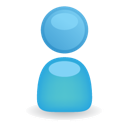 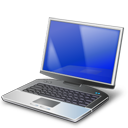 user VM
VPN
eavesdrop
Tomohisa Egawa, Naoki Nishimura, and Kenichi Kourai (Kyushu Institute of Technology)
Informationleakage
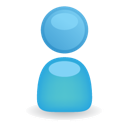 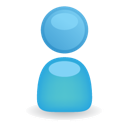 VMM
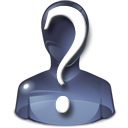 virtual
devices
Verifier
password & screenshot
Remote Management in IaaS
FBCrypt
Experiments
The Management VM is Not Always Trustworthy
Management VM can be compromised by outside attackers   or abused by IaaS administrators
Such attackers can steal sensitive information of user VMs
Keystorokes, screenshots, etc.
Out-of-band remote management is useful
Users access their VMs via the management VM
Even on network/system failures in the VMs
Network configuration errors, OS crashes, etc.
IaaS
User
management VM
management VM
management VM
management VM
user VM
user VM
user VM
user VM
VNC client
VNC client
VNC client
VNC
client
VNC server
user VM
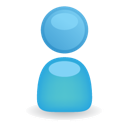 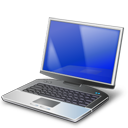 attacker
Protecting the VMM inside IaaS
FBCrypt performs remote attestation of the VMM
To guarantee the integrity of a booted VMM
The VMM is protected against the management VM by memory protection
The attackers cannot access code and data of the VMM
FBCrypt protects sensitive information against the attackers in the management VM
By encrypting the inputs and outputs between a VNC client and a user VM using the VMM
Keyboard/pointer inputs and framebuffer updates
signed measuament
screen decrypt
key decrypt
decrypt
& convert
screen encrypt
VMM
screen encrypt
VMM
TPM
VMM
Hardware
hash
Encrypting Inputs
Encrypting a Framebuffer
The VMM decrypts the inputs encrypted by a VNC client
It converts these encoding, instead of a VNC server
The integrity of the inputs is also checked with the MAC
The decrypted inputs are written into the I/O ring
The VMM replicates a VFB and encrypts the replica
It synchronizes the two VFBs when pixel data is updated
A VNC server sends encrypted pixel data in the replica and a VNC client decrypts them
I/Oring
VFB
VFB
monitor
I/O ring
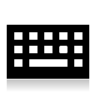 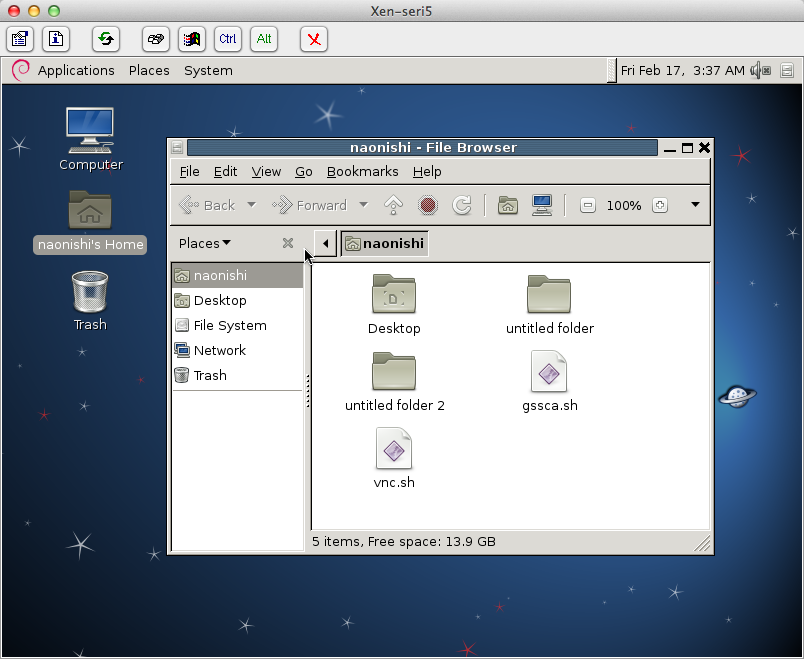 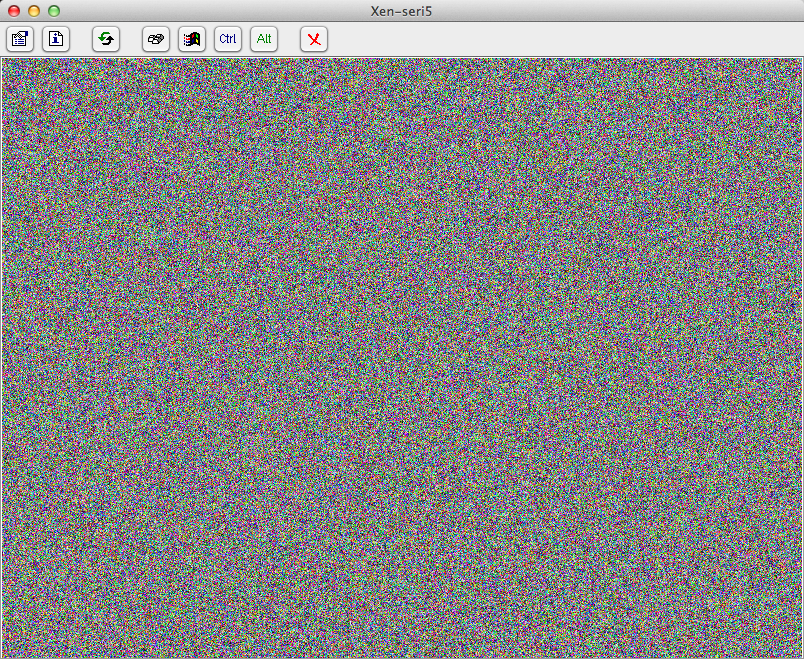 Integrity
check
We examined the response time in the client side
By the keyboard input VNC client received updated pixel data from the VNC server 
By the keyboard input VNC client received full screen (800x600) updated data and re-drew the full screen
120
113
192
146
original
FBCrypt
FBCrypt
original